School 13 Virtual Open HouseOctober 7, 2020Related Service Speech-Language Therapy
Agenda for Open House
6:00 Open House Start Time
6:00-6:30 Administration Introductions and Message 
6:45-7:15 Teacher Presentations on Teams 
7:30-8:00 Teacher Presentations on Teams for Parents of Multiple Students 
Special Area Teachers Power Point for Parent Viewing on Teacher Home Page and/or Class Dojo
Welcome to Speech-Language Therapy at School 13 with Ms. Augustine
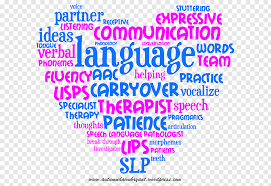 About the Speech-Language Pathologists
Ms. Augustine is a speech-language pathologist working in the Yonkers Public Schools for over thirty years.  I have had the pleasure and opportunity to work with students at School 13 for over thirty-three years.
I, Ms. Augustine hold a NYS license in speech-language pathology and is nationally certified by the American Speech-Language-Hearing Association (ASHA).
I am also certified as a NYS Teacher of the Speech and Hearing Handicap.
Classroom Expectations
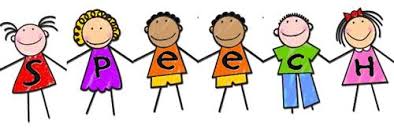 Students are expected to :
Be on time
Be ready to learn 
Be respectful and use kind words
Follow directions
Participate during the sessions
Take turns
Try their best
Work on and complete all assignments
How speech-language therapy helps your child in school
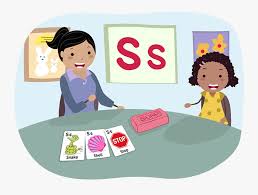 Depending on the student’s IEP, speech-language services can be provided individually and/or in a small group setting and may focus on one or more of the following areas:
Receptive and Expressive Language (verbal and written)
Building vocabulary skills (context clues, synonyms/antonyms, multiple meaning words, linguistic concepts, categorization, parts of speech, etc.)
Asking and answering various question forms (Wh?s, inferencing skills) literal/concrete questions to more abstract, higher level forms
Sentence formation (improving structure and expanding language usage)
Processing skills including following directions (multi-step directions, complex, etc.) and sequencing.
Understanding figurative language (idioms, metaphors, similes, etc.)
How speech-language therapy helps your child in school(continued)
Literacy Skills
Phonemic and phonological awareness activities (e.g. sound discrimination, sound manipulation, rhyming) 
Reading Comprehension skills
Narrative/ story retell
Articulation
Improving sound productions and speech intelligibility
Fluency/Stuttering
Strategies to improve a student’s speech fluency when expressing their thoughts and ideas verbally
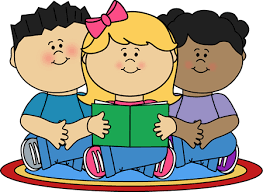 How speech-language therapy helps your child in school(continued)
Pragmatic/Social language 
Help students learn the rules of conversation and social interactions
Collaborate with classroom teachers to best support the student’s speech-language needs in the classroom (testing accommodations, program modifications).
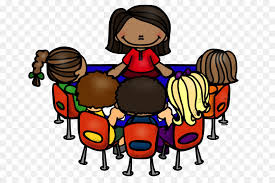 Contact information
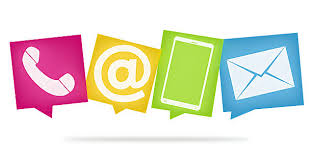 If you have any questions or would like to discuss your child’s individual goals, we can best be reached in the following ways:
Ms. Augustine can be reached by email:  jaugustine@yonkerspublicschools.org or by sending a message through her Class Dojo page:  Ms. Augustine’s Class 2020-2021
Additionally, I can be reached via Microsoft Teams or by calling the School 13 (914)376-8335 and leaving a message.  I will respond to your call as soon as possible.
Success in Speech-Language Therapy!
I am excited for a successful 2020-2021 school year of learning with you and your child!
We are a speech team!
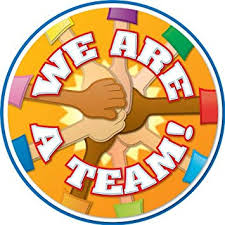